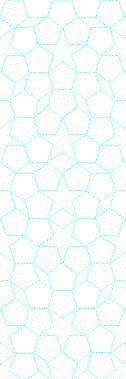 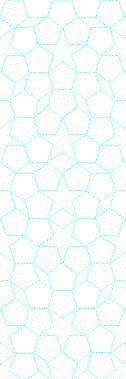 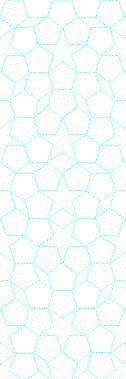 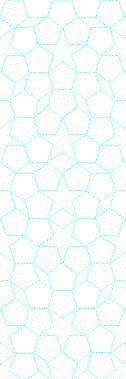 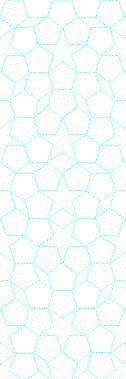 YTÜ 
FEN EDEBİYAT FAKÜLTESİ 
KİMYA BÖLÜMÜ
SEMİNER DERSİ SUNUMU
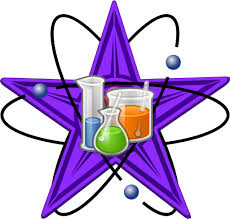 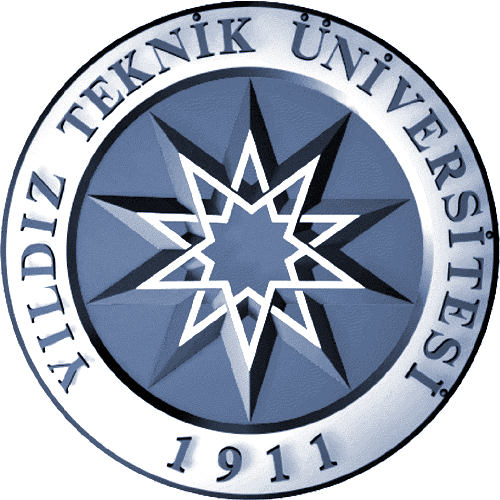 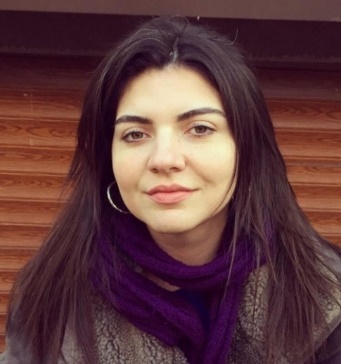 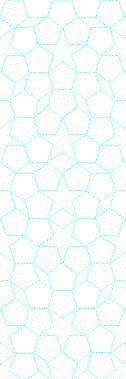 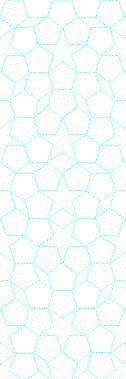 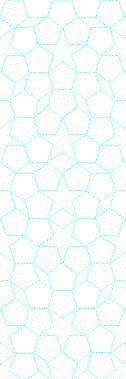 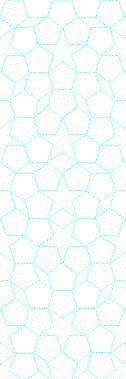 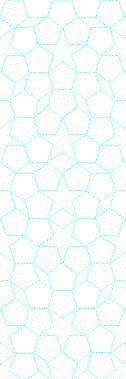 ZEYNEP OĞUR
22517006
Konu
FTALOSİYANİNLERİN GÜNEŞ PİLİ UYGULANABİLİRLİĞİ






Danışman
Doç. Dr. FATMA AYTAN KILIÇARSLAN
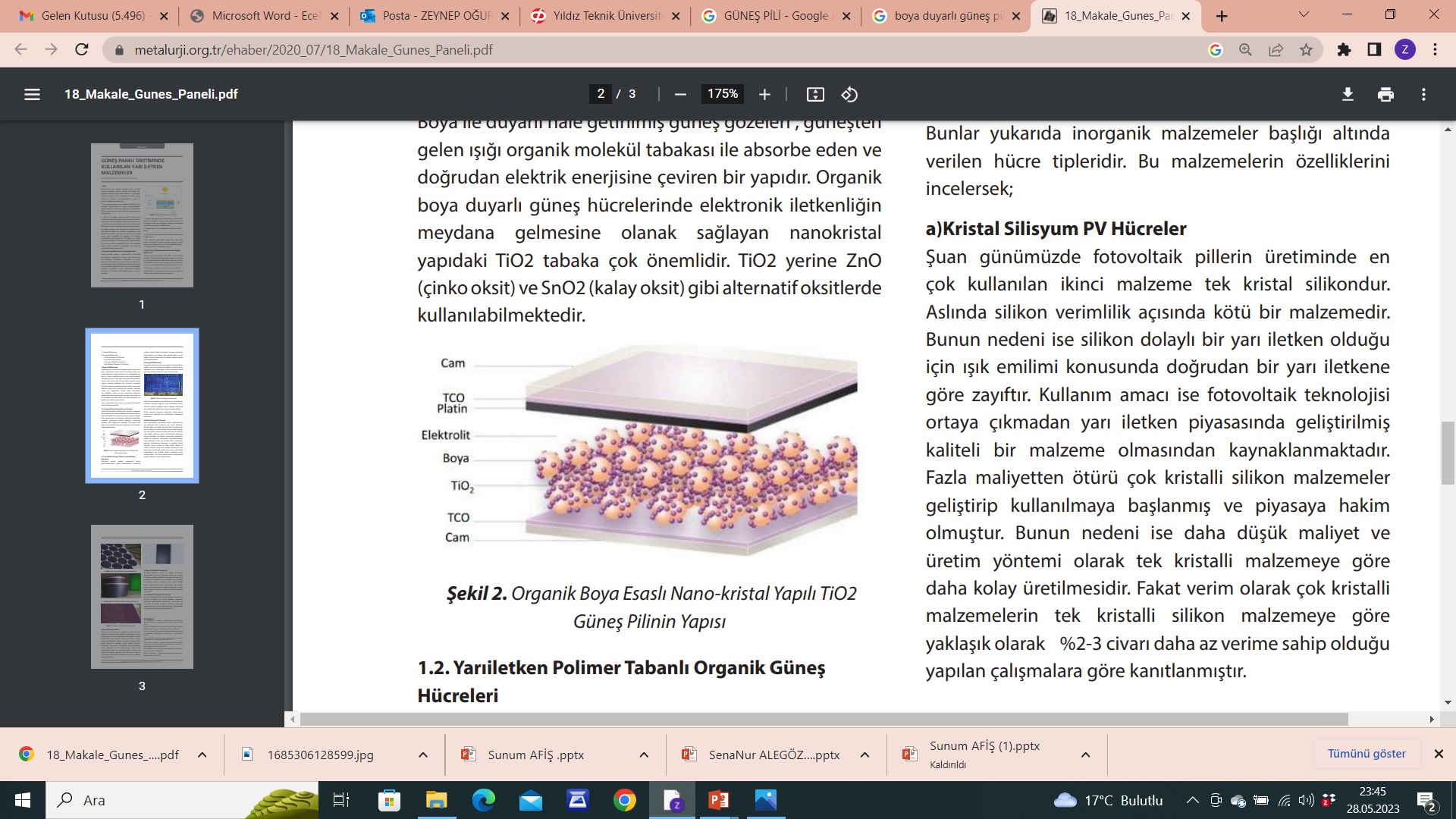 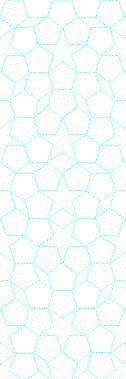 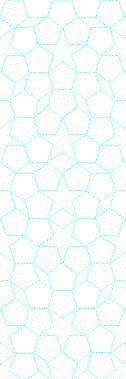 Tarih: 30.05.2023  Saat: 12.50
Yer:  Fen-Edebiyat Fakültesi B2-D05